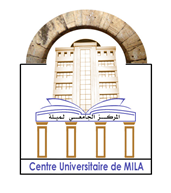 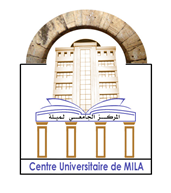 الجمهورية الجزائرية الديمقراطية الشعبية
وزارة التعليم العالي والبحث العلمي
المركز الجامعي عبد الحفيظ بو الصوف
ميلة
معهد العلوم الإقتصادية والتجارية وعلوم التسيير
نظريات النمو الاقتصادي
السنة الجامعية: 2020/2019
احتل النمو الاقتصادي حيزا مهما في الدراسات الاقتصادية، وتطورت البحوث بشأنه بدءا من النظرية الكلاسيكية التي اهتمت بدراسة القوى التي تحدد تقدم الشعوب، وصولا إلى النظريات الحديثة التي اهتمت بجعل النمو حلا للمشكلات التنموية التي ظهرت خلال العقود الستة الأخيرة، مما جعله والتنمية الاقتصادية إلى وقت قريب مرادفان لمعنى واحد وهو التقدم الاقتصادي. إلا أن موجات التحرر السياسي التي أعقبت انتهاء الحرب العالمية الثانية، وما نتج عنها من انقسام العالم إلى دول صناعية متقدمة، وأخرى زراعية بدائية متخلفة، بينهما فروقات شاسعة في شتى المجالات كالدخل الوطني ونصيب الفرد منه، ومعدلات البطالة والتضخم...الخ، أدى إلى إعادة النظر في ظاهرة التخلف الاقتصادي والاجتماعي، ودراسته منفردا عن دراسات النمو الاقتصادي، حيث استطاعت بعض الدول تحقيقه ولم ينعكس ذلك على معيشة الأفراد التي بقيت ثابتة أو متدهورة، مما أدى إلى ظهور نظريات مستقلة للنمو الاقتصادي.
ما هو النمو الاقتصادي،             وماهي مختلف النظريات المفسرة له؟
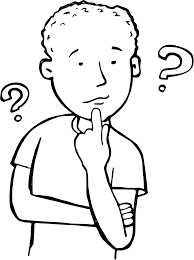 تعريف النمو الاقتصادي: هو عبارة عن الزيادة في إجمالي الناتج المحلي، أو إجمالي الدخل الوطني، بما يحقق الزيادة في نصيب الفرد من الدخل الحقيقي. 
              أي يحسب كما يلي:
معدل النمو الاقتصادي ₌ معدل نمو الدخل الوطني ₋ معدل النمو السكاني
النمو السكاني: 
يعتبر النمو السكاني أو الزيادة النهائية في قوة العمل عاملا موجبا تقليديا في حث النمو الاقتصادي، فزيادة قوة العمل تعني زيادة أكبر في عدد العمال المنتجين، ومن ناحية أخرى زيادة السكان تعني زيادة في القوة الشرائية من خلال زيادة حجم الأسواق المحلية، ومع ذلك هناك خلاف على ما إذا كان النمو السكاني المتزايد له تأثير موجب أو سلبي على النمو الاقتصادي في دولة تعاني من فائض في عنصر العمل، حيث يتوقف تأثير النمو السكاني على قدرة النظام الاقتصادي على إتعاب وتوظيف العمالة الإضافية
تراكم رأس المال:
ينتج التراكم الرأسمالي عندما يخصص جزء من الدخل الحالي كادخار لكي يتم استثماره حتى يزداد نمو الدخل والناتج المستقبلي، فيضم رأس المال الموسع كلا من رأس المال المادي و رأس المال البشري، وهو عبارة عن سلع تستخدم في إنتاج سلع وخدمات أخرى وهي تعتبر أيضا كعنصر أساسي ومهم للنمو الاقتصادي، ويعتبر رأس المال كل مؤشر يشرح مستوى ودرجة التجهيزات التقنية تحت شروط خاصة للظاهرة المشروحة فهو يساعد على تحقيق التقدم التقني من جهة وعلى توسيع الإنتاج بواسطة الاستثمارات المختلفة
التقدم التكنولوجي:
 يعتبر من المحددات الأساسية في تحسين وزيادة عملية النمو الاقتصادي، بحيث أنه يعبر عن درجة تطوير وتطبيق المعرفة الفنية من أجل الرفع من مستويات الرفاهية للأفراد، حيث زيادة الابتكارات والاختراعات يؤدي إلى تطور اقتصادي وليس فقط من ناحية الابتكارات بل يتعدى ذلك إلى زيادة تحسين استغلال الموارد واكتشاف موارد أخرى من خلال زيادة الدراسات الحديثة
الموارد الطبيعية:
إن وفرة الموارد الطبيعية أمر ضروري ومهم للنمو الاقتصادي، خصوصا في المرحلة الأولية للنمو، إذا تم استغلالها بشكل مناسب، فأي بلد يعاني من نقص في الموارد الطبيعية، قد لا يكون في وضعية تمكنه من النمو والتطور بسرعة، ولكن بالرغم من أهمية الموارد الطبيعية إلا أنها لا تمثل شرطا كافيا لحدوث النمو الاقتصادي، فمثلا من بين تخلف الدول النامية هو وجود العديد من الموارد الطبيعية غير المستخدمة أي عاطلة عن العمل، أو تعاني من سوء الاستغلال وهذا راجع إلى نقص أو غياب التقدم التكنولوجي
إنتشار التعليم:
من خلال التأكيد على دور التعليم كمحرك أساسي للنمو الاقتصادي، كما أنه يجلب الانقلابات أو الثورات في الأفكار لتحقيق التقدم الاقتصادي، كما أن الاستقرار السياسي والإدارة القوية والفعالة ضروريان ومفيدان للنمو الاقتصادي الحديث، فكلما زاد الاستقرار السياسي في البلد، زادت درجة ثقة الأفراد في الدولة بالإضافة إلى المواقف أو السلوكيات الاجتماعية, القيم والمؤسسات الاجتماعية, والتي تتغير مع توسع وانتشار التعليم، إضافة إلى تحول أو انتقال الثقافات من مجتمع إلى آخر كلها تساهم في النمو الاقتصادي
النظرية الكلاسيكية في النمو الاقتصادي:
بالرغم من اختلاف وجهات نظر الكلاسيكيين المتعلقة بتحليل التقدم الاقتصادي، وتباين طرق التحليل تبعا للمدة الزمنية التي ظهروا فيها والأوضاع التي ميزتها، إلا أن آراءهم تقاربت فيما يتعلق بالنمو الاقتصادي وطريقة تحقيقه، حيث أن نظرية التوزيع استحوذت على الجزء الأكبر من تحليلاتهم وعلاقتها بالنمو، مما جعلهم يبحثون عن أسباب النمو طويل الأجل في الدخل الوطني، معتمدين على التحليل الاقتصادي الجزئي، تركزت النظرية الكلاسيكية على الأفكار التالية: 
الإنتاج دالة لعدد من العوامل وهي الأرض، العمل، رأس المال والتقدم التكنولوجي، وكل تغير في الإنتاج يحدث بتغير أحد العوامل أو كلها، وأن الأراضي الزراعية العنصر الوحيد الثابت في النموذج الذي يحكمه قانون تناقص الغلة المرهون بثبات الفن الإنتاجي ورأس المال المستخدم؛
إن القوى التي الدافعة للنمو الاقتصادي تتمثل في الفن الإنتاجي وعلى الأرباح التي تعتبر مصدر عملية،
تكوين رأس المال الذي يؤدي إلى التقدم التكنولوجي، كما أن التراكم الرأسمالي يؤدي إلى تزايد حجم السكان،
إن العلاقة السببية بين التراكم الرأسمالي وحجم السكان تؤدي إلى تناقص الغلة في الزراعة (ارتفاع تكلفة المنتجات الزراعية) وارتفاع حصة الأجور في الدخل الكلي مما يعوق ارتفاع حصة الأرباح فيؤدي ذلك إلى تباطؤ تكوين رأس المال، مما يدفع الرأسماليين بتجميد الأجور عند حد الكفاف؛
ثبات الفن الإنتاجي والمعرفة الفنية عبر الزمن، مما يجعله متغيرا لا يؤثر في عملية النمو، وهو بخلاف النظريات المعاصرة التي جعلته عاملا مؤثرا؛
الحاجة إلى العوامل الاجتماعية والمؤسسية المواتية للنمو، وهي تشمل تنظيم اجتماعي إداري وحكومة مستقرة، ومؤسسات تمويلية منظمة، ونظام شرعي قانوني، وأوضاع اجتماعية مناسبة، وضرورة توسيع حجم السوق مع عدم تدخل الدولة في نشاطاته.
النظرية الكينزية في النمو الاقتصادي:
تركز هذه النظرية على دور كلا القطاعين العام والخاص في الاقتصاد، أي الاقتصاد المختلط حيث يختلف كينز مع السوق الحر (دون تدخل الدولة)، أي أنه مع تدخل الدولة في بعض المجالات لتعويض أي نقص يحدث في الطلب الفعال ويمكن تلخيص النظرية الكينزية بالنقاط التالية : 
1- الطلب الفعال: هو المحرك الأساسي الذي يعتمد عليه كل من الدخل القومي وحجم العمالة، والذي يكفل تشغيل الطاقة الإنتاجية الفائضة والموارد البشرية المعطلة ويتكون من: 
الاستهلاك؛	
الاستثمار.
2- سياسة التمويل بالعجز: إن انخفاض معدل الدخل القومي مؤشرا لحالة النشاط الاقتصادي في المجتمع بسبب قصور المدخرات الخاصة عن تمويل الاستثمارات الجديدة،  وهنا يبرز دور الحكومة في زيادة الإنفاق العام مما يسبب عجز بالموازنة والذي يتم تمويله عن طريق النظام المصرفي، وهذا يكون في حالة كان الاقتصاد القومي دون مستوى التشغيل الكامل لعناصر الإنتاج، أما إذا اقترب الاقتصاد من هذا المستوى فيجب أن تكون الحكومة حريصة في استثماراتها حتى لا يقع الاقتصاد في حالة تضخم وفي هذه الحالة عليها أن تتبع أسلوب الإنفاق بأقل مما تحصل عليه من الضرائب؛
3- إعادة توزيع الدخل لصالح الطبقات الفقيرة: ويبرر كينز سياسته هذه بارتفاع الميل الحدي للاستهلاك للطبقات الفقيرة، وبالتالي زيادة دخل هذه الطبقات سيؤدي إلى زيادة حجم الاستهلاك الكلي في المجتمع، ومن ثم زيادة الطلب الفعال ومن ثم زيادة الادخارات، وبالتالي زيادة الاستثمار. 
للإشارة انتقد كينز الأسس التي قامت عليها النظرية الكلاسيكية، وأهمها قانون ساي ومبدأ تحقيق التوازن الكامل في الاقتصاد الكلي عند مستوى العمالة الكاملة، وأكد بأن مستوى الطلب يمكن أن يحدث عند أي مستوى من الاستخدام والدخل، حيث يتحدد مستوى الاستخدام من خلال الطلب الكلي.
النظرية الكلاسيكية الجديدة في النمو الاقتصادي:
بينما اعتمدت المدرسة الكلاسيكية على قانون  Say لتحليل النمو الاقتصادي، فإن العديد من الاقتصاديين المكونين للمدرسة الجديدة أمثال  Jevons وMenger وWalras و  Alfred Marshall اهتموا عوضا عن ذلك بالمنفعة الحدية في تحديد أثمان عوامل الإنتاج، حيث تتم عملية تكوين رأس المال من خلال إحلاله محل العمل وبمعزل عن نظرية السكان، اعتمادا على الادخار، الذي يعتمد بدوره على سعر الفائدة ومستوى الدخل، في حين يتحدد الاستثمار بسعر الفائدة بعلاقة عكسية و بالإنتاجية الحدية لرأس المال، كما يلعب السكان والتكنولوجيا والتجارة الدولية دورا مشجعا في توسع الإنتاج وتحقيق النمو الاقتصادي والذي يتضمن ثلاث أفكار : 
يتحدد معدل نمو الإنتاج في المدى الطويل بمعدل نمو قوة العمل وإنتاجيته والمحددة خارج النموذج، كما أن معدل النمو مستقل عن معدل الادخار والاستثمار، فكل ارتفاع في هذا الأخير سيتم تعويضه إما بالمعدل الأعلى لنسبة رأس المال إلى الناتج K/Y، أو بالمعدل المنخفض (الأدنى) لإنتاجية رأس المالV/K ، بفرضية تناقص عوائد رأس المال؛
معدل نمو دخل الفرد يتغير إيجابا مع معدل الاستثمار والادخار وسلبا مع معدل نمو السكان؛
هناك علاقة سالبة لدى بلدان العالم بين V/K و K/Y بسبب تفضيلات الادخار (دالة الاستهلاك) والتكنولوجيا (دالة الإنتاج)، بحيث أن البلدان الفقيرة التي تملك كميات قليلة من رأس المال تنمو أسرع من البلدان الغنية التي تملك كميات كبيرة منه، وهو الأمر الذي يؤدي إلى تقارب معدلات دخل الفرد ومستويات المعيشة فيما بين بلدان العالم المختلفة.
نظرية كالدور في النمو الاقتصادي:
يعتبر نیکولاس كالدور Kaldor المجري الأصل، الأمريكي الجنسية من أبرز اقتصاديي كامبردج الذين انتقدوا فكر النيوكلاسيك والنقديين، وأدخلوا المفاهيم الريکاردية ( نسبة لدافيد ريکاردو) في أفكارهم المتعلقة بالنمو والتوزيع، وقد انطلق كالدور من مقولة أساسية تقول بأن معدل النمو يتوقف على معدل التراكم ومعدل التراكم يتوقف على الادخار، وقد بنى من ذلك نموذجين هامين في النمو الاقتصادي .
النموذج الأول: انطلق كالدور Kaldor في نموذجه الأول من فرضية أساسية تقضي باعتبار أن النسبة ( الادخار / الدخل) متغير أساسي ضمن المتغيرات المؤثرة على درجة النمو، وذلك على العكس من نموذج (هارود-دومار) الذي افترض ثبات تلك النسبة، كما استند كذلك إلى دالة الادخار التقليدية التي تفترض أن الادخار يساوي نسبة الفوائد إلى الدخل القومي، على أن فرضيات نموذجه الأخرى يمكن سردها على النحو التالي :
- إن الدخل القومي أو الناتج القومي يتكون من الأجور والأرباح فقط؛
- إن الميل الحدي للاستهلاك لدى العمال أكبر من نظيره لدى المستثمرين وبالتالي يكون الميل الحدي للادخار لدى العمال أصغر من نظيره لدى المستثمرين؛
- إن نسبة ( الاستثمار / الناتج) متغير مستقل؛
- عدم وجود المنافسة الكاملة والاحتكار التا؛ 
ضمان نسبة التشغيل الكامل في المجتمع. وقد توصل "كالدور" في نموذجه إلى المعادلتين التاليتين:
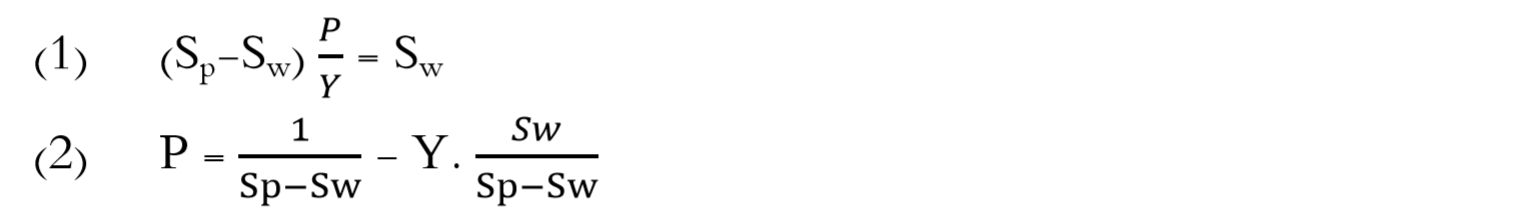 النموذج الثاني: وضع کالدور مجموعة من الافتراضات قبل الشروع في البناء النظري لنموذجه الثاني، حيث افترض تحقق العمالة الكاملة، مع ضعف مرونة العرض الكلي للسلع والخدمات. كما افترض اعتماد التقدم التكنولوجي على معدل تراكم رأس المال، وبالتالي فإنها تكون محصلة لكل من نمو رأس المال ونمو الإنتاجية، إضافة إلى فروض أخرى نسردها على النحو التالي :
- إن الدخل يتكون من كل من الأجور والأرباح، حيث يمثل الأجور دخل العمال ورواتب الموظفين؛ 

- يتكون الإذخار من جزئين ، واحد يستقطع من الأجور ، والآخر يستقطع من الأرباح؛
- الجزء الخاص بالأرباح من الدخل الكلي يعد دالة للاستثمار. 
- يتم عن جمع المؤشرات الكلية في النموذج (الدخل، الأرباح، رأس المال، الادخار، الاستثمار بالأسعار الثابتة)؛
- دالة الاستثمار التي افترضها كالدور هي تلك الدالة التي تجعل من الاستثمار لأي جزء من دالة لتغير الناتج، وجزء من دالة لتغيير ربح رأس المال لنفس الفترة.
- اختيار التقنية المناسبة يعتمد على تراكم رأس المال ، والتقدم الفني الحادث، وقد عالج "كالدور "نموذجه الثاني في حالة تغير العديد من الظروف المتعلقة بالاقتصاد والمجتمع، حيث قسم النموذج إلى مرحلتين عند ثبات السكان وفي حالة الزيادة السكانية.  
إن أهم الإضافات التي قام به کالدور في نموذجه الثاني تتمثل في أنه: 
- لم يكتف ببحث أثر كل من الادخار وتراكم رأس المال على النمو، بل بحث أيضا في أثر التغير الحركي للتقدم التكنولوجي على ذلك النمو؛
- أضاف كالدور إلى تحليله تحلیل مستقبل النمو، وهو إضافة نوعية تحسب له کسب؛ 
- أدخل كالدور دالة التقدم التكنولوجي محل دالة الانتاج الاعتيادية وأرجع النمو في دالة التقدم إلى نمو كل من الانتاجية وتراكم رأس المال بينما ترجعها دالة الانتاج الاعتيادية إلى نمو کل من نصيب الفرد في الناتج ونصيبه في رأس المال.